RNA-Seq workshopSingle Cell RNA-sequencing
Kelsy Cotto, Malachi Griffith, Obi Griffith, Chris Miller, Megan Richters
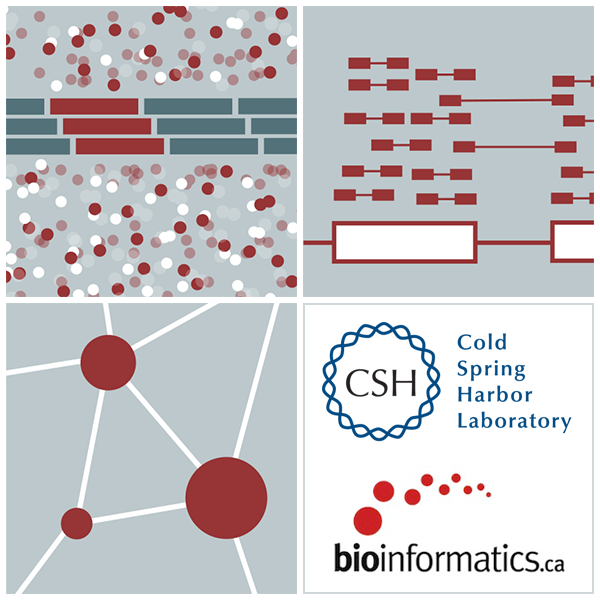 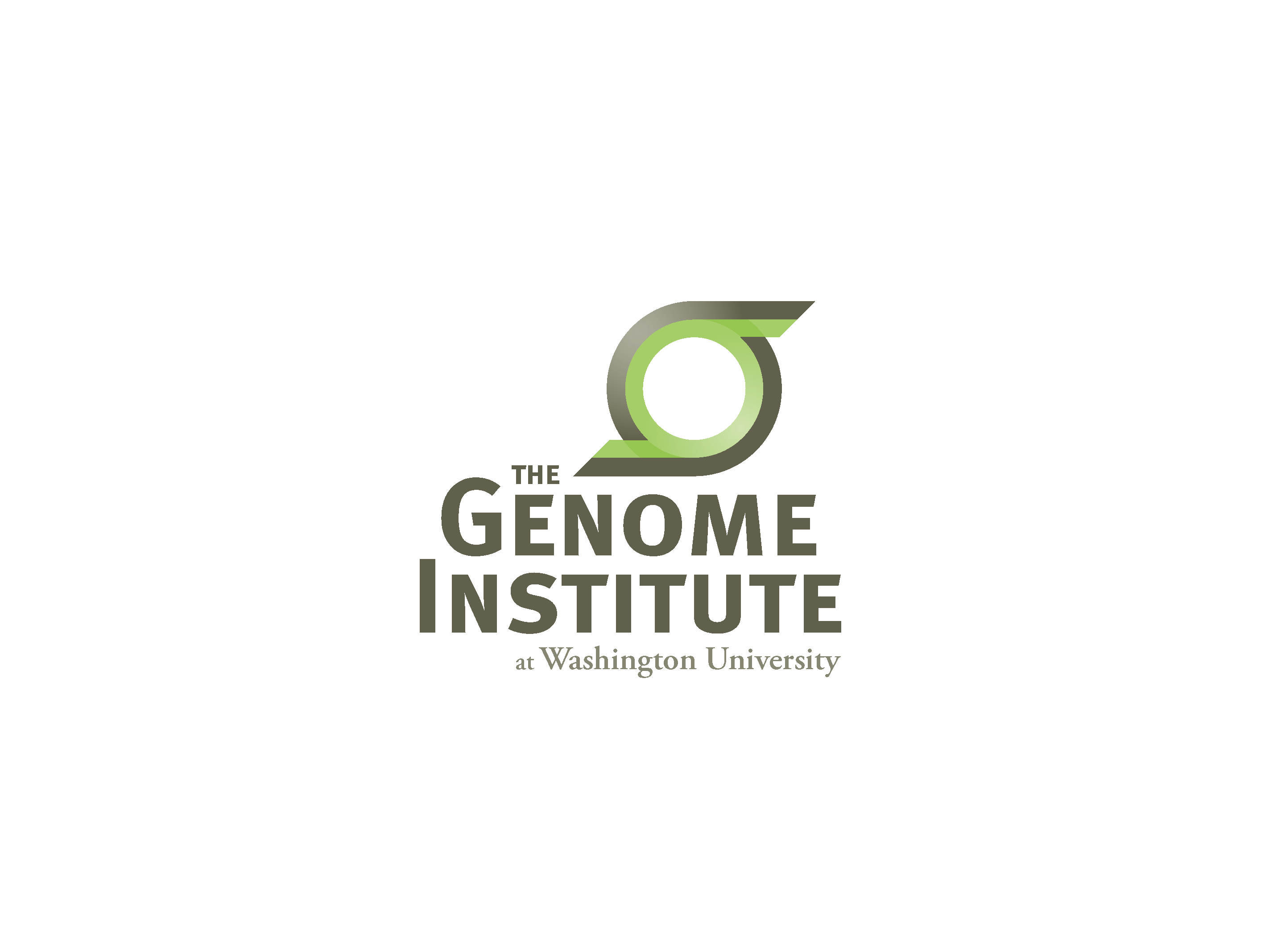 Workshop icon
Single Cell RNA-sequencing
Single cell sequencing is not new

Doing it for a reasonable cost, at scale is
Library preparation and Sequencing
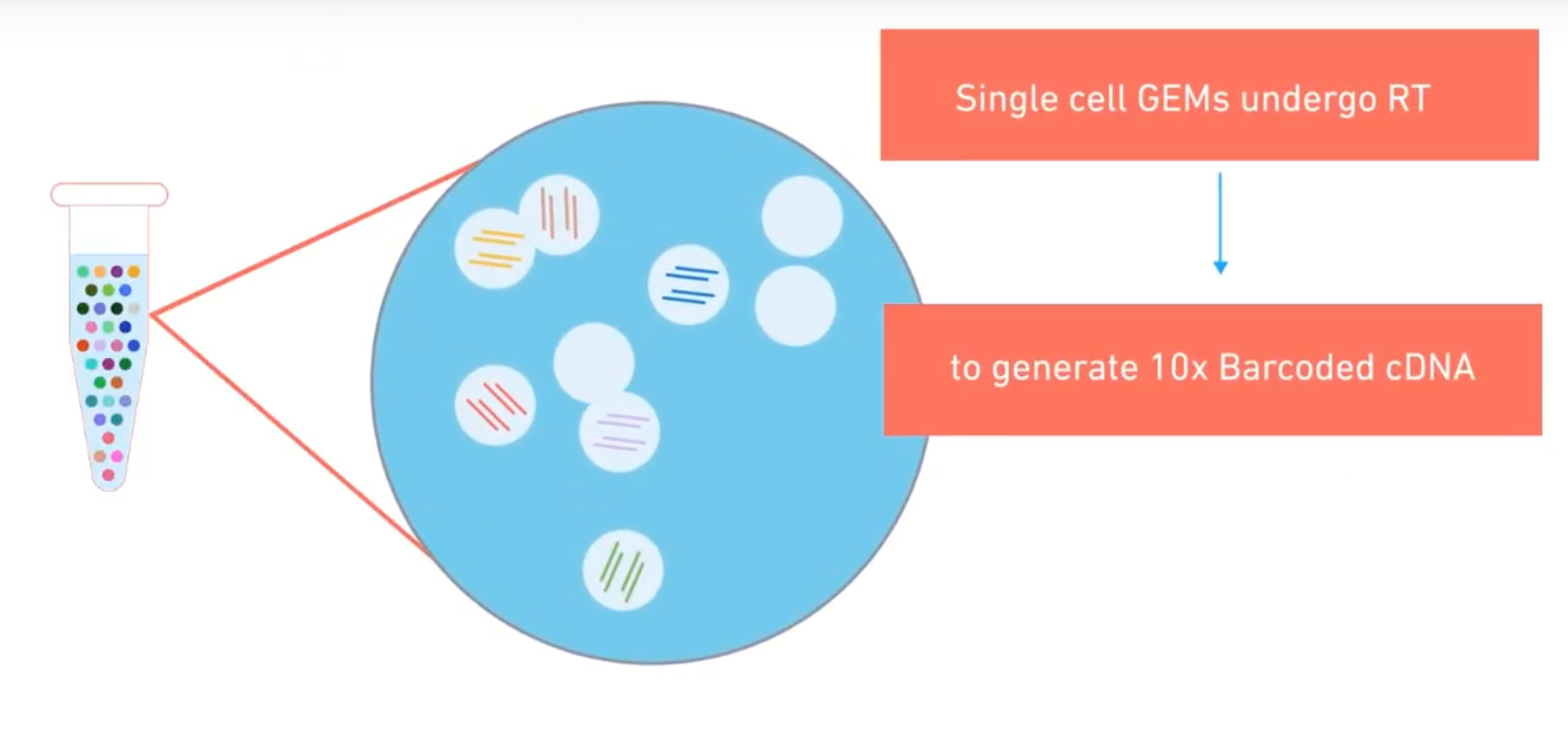 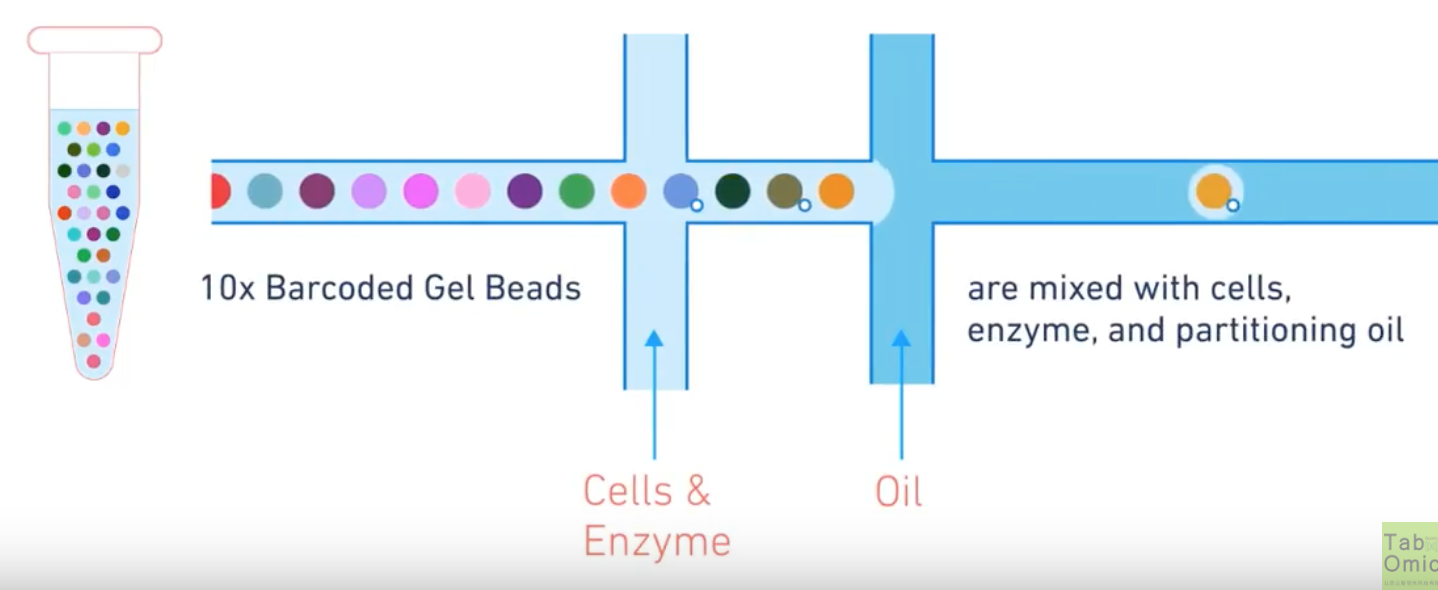 Cells are captured in oil droplets
Reactions in the droplets create the library and amplify it
cDNA is collected and sequenced
https://www.10xgenomics.com/solutions/single-cell/
Sequence data
Aligned with CellRanger (uses STAR under the hood)

Each read contains a pair of barcodes:
Cell Barcodes (CB) - Reads came from the same cell
UMI Barcodes (UB) - Reads came from the same molecule
Data is quite sparse
not every transcript is detectable in every cell
Single Cell Analyses
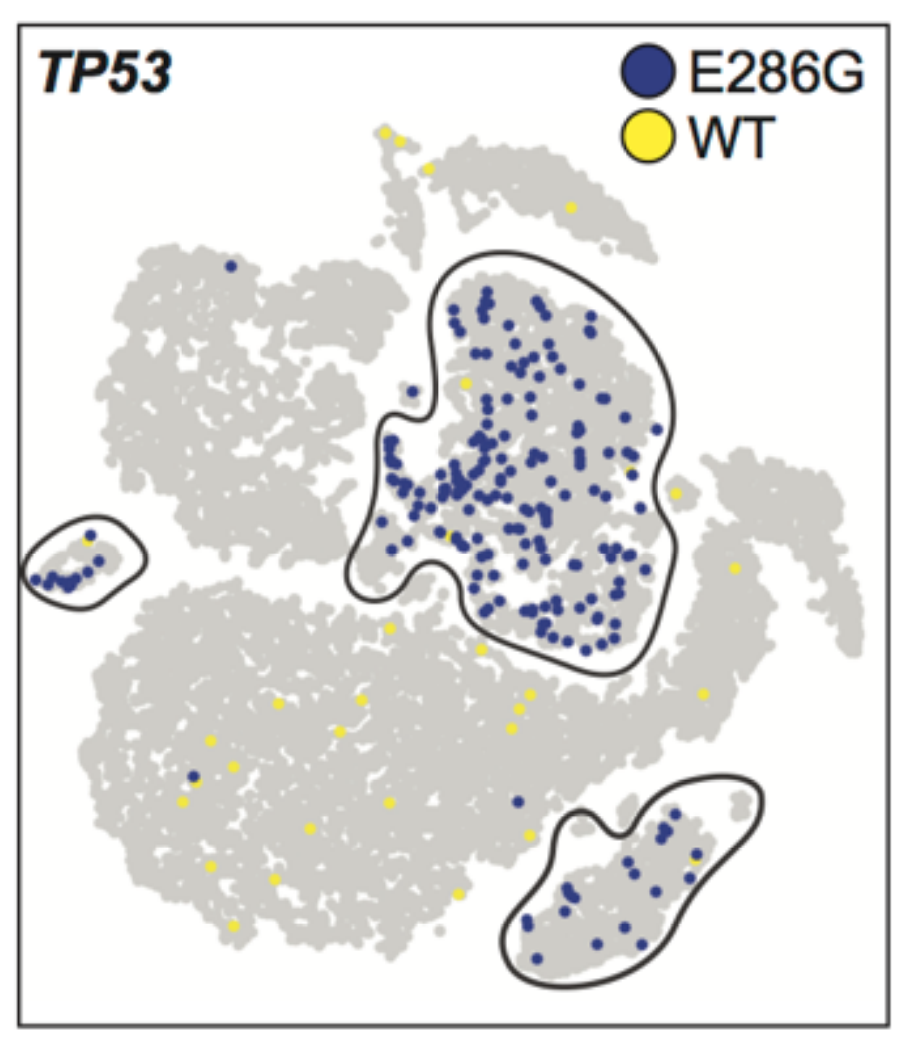 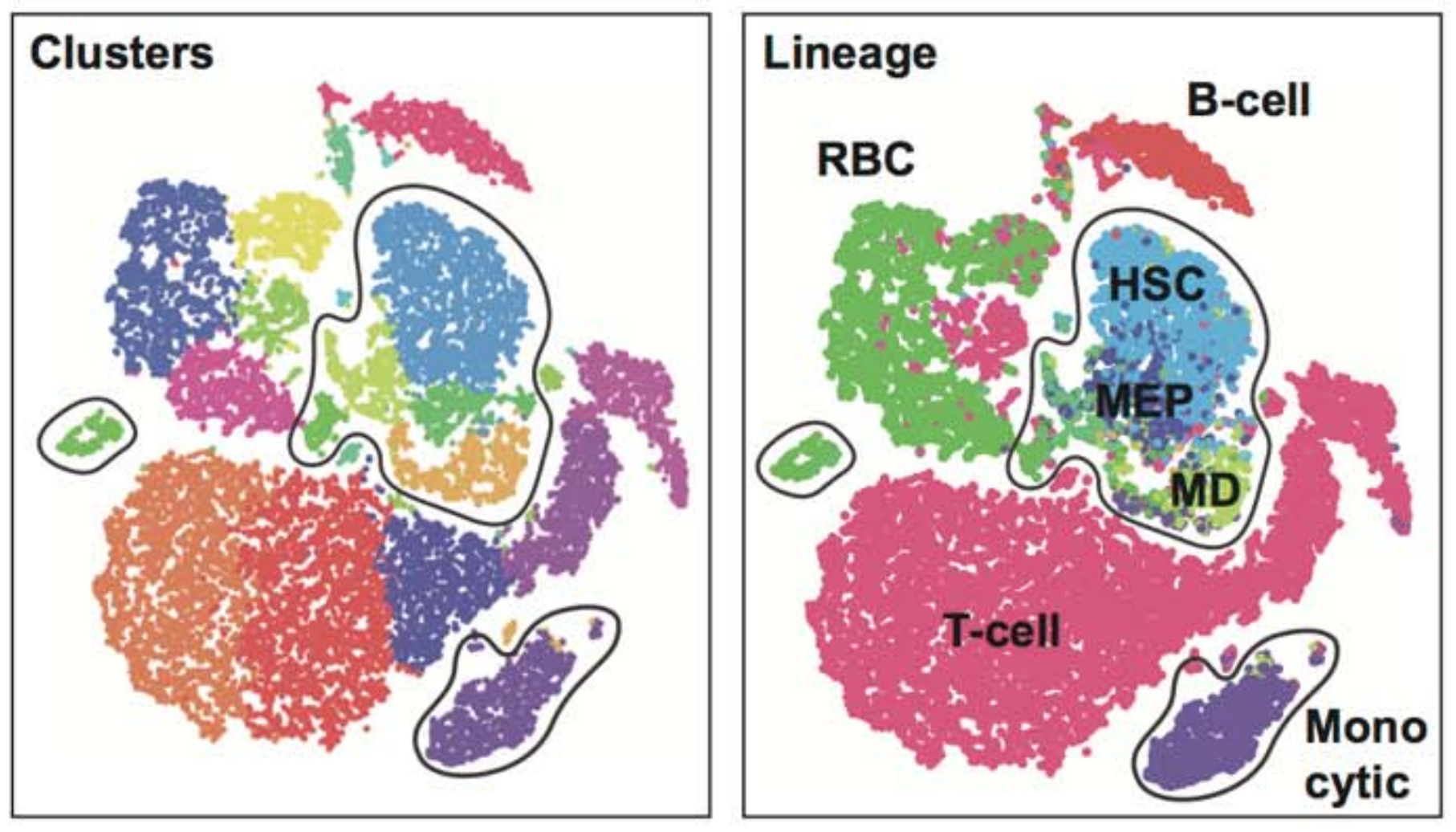 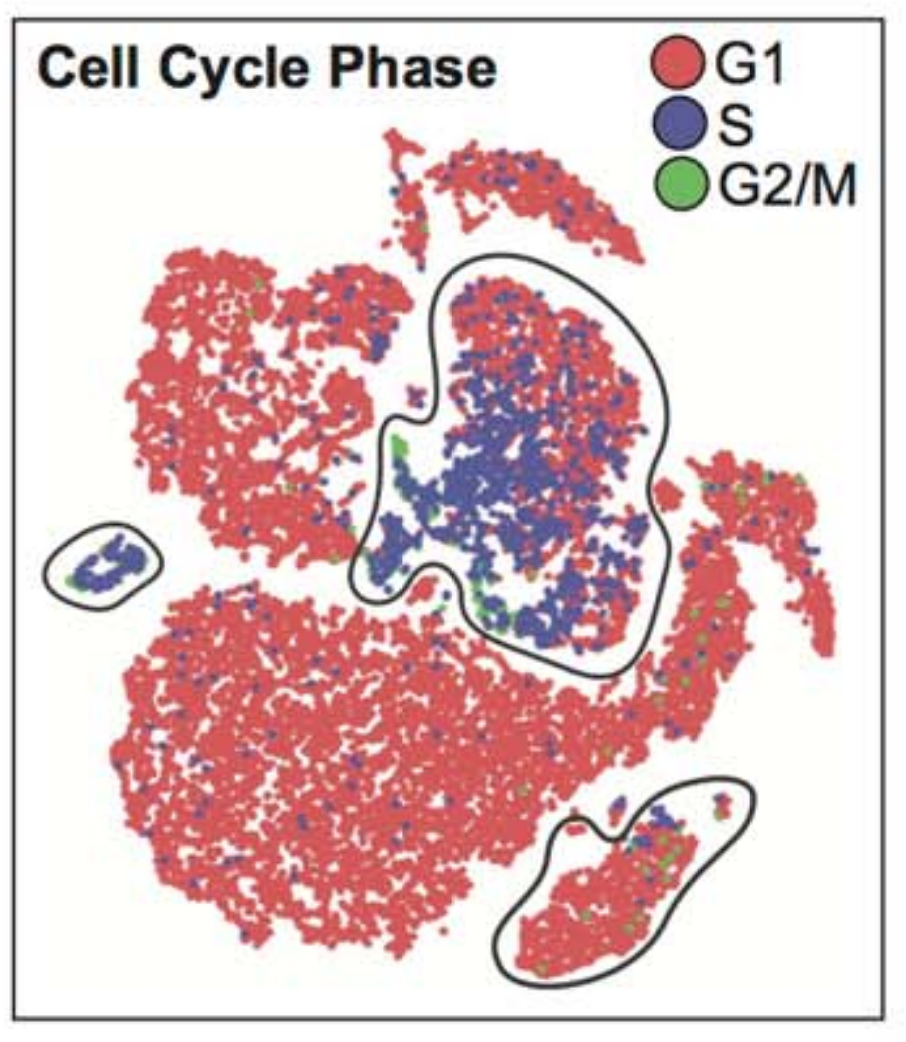 Lineage Inference
Cell Cycle Markers
Mutation detection
Clustering
Still a rapidly evolving field, but a few popular packages includeCellRanger, Seurat, Monocle, CONICS, many more
https://github.com/seandavi/awesome-single-cell
Petti, et al. doi:10.1101/434746